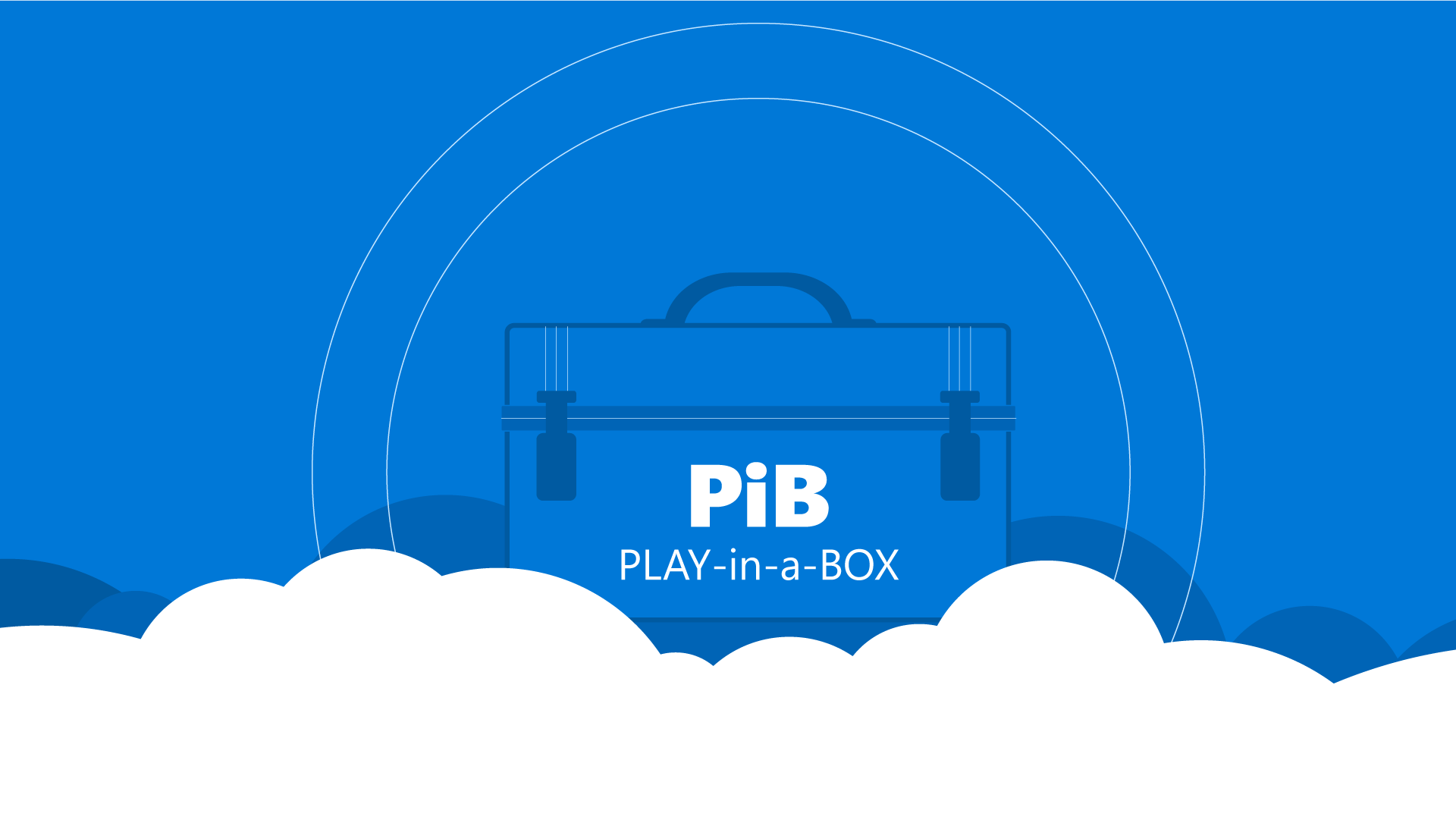 Azure Apps & Infrastructure – SMB Sales Plays

WE SMB Cloud Champion Partner Version
For the latest update please visit your Cloud Champion Portal
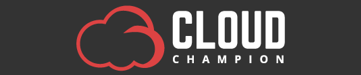 Azure Apps & Infrastructure
SMB – PARTNER FACING
PLAY-IN-A-BOX NAVIGATION
Overview
Definitions
PiB Content Overview
Play-in-the-Box
BCDR
PARTNER
WE SMB Cloud Champion Partner Version
Play-in-a-box
Your one-stop shop to land Azure Sales Plays
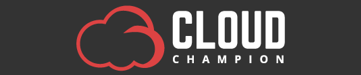 PLAY-IN-A-BOX NAVIGATION
Solution Areas | Plays | Sales Motions: Definitions
Overview
Definitions
PiB Content Overview
| App & Infra | Data & AI |2 solution pillars designed to help our customers achieve their Digital Transformation outcomes.
SOLUTION 
AREAS
Play-in-the-Box
1
BCDR
A Play is a defined, programmatic approach to monetize aprioritized capability of a solution area.
Example: SAP on Azure is a specific capability of Applications & Infrastructure solution areaand a targeted approach to monetize this capability, will be defined through a play.
SOLUTION SALES PLAYS
2
Targeted set of activities that help operationalize the play by generating demand, accelerating pipe and/or driving consumption for it.
Example: Targeting Upper Midsized Business accounts using Azure Cloud Migration Assessment will be one of the sales motions to land a WS / SQL Server on Azure play.
SALES MOTIONS
3
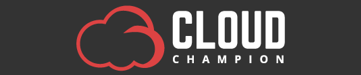 [Speaker Notes: Cloud Migration Services: $7B
Azure market: $500B]
PLAY-IN-A-BOX NAVIGATION
The 6-point Execution Agenda for Landing the Partner Sales Play-in-a-Box
Overview
Definitions
PiB Content Overview
Play-in-the-Box
BCDR
ValueProposition
TargetScenarios
Incentive/Offer
1
2
3
Sales & Marketing
Assets
Probing Questions
Enablement
4
5
6
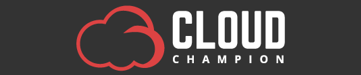 Go back to TOC
1. Business Continuity & Disaster Recovery (BCDR)
PLAY-IN-A-BOX NAVIGATION
Business Continuity & Disaster Recovery (BCDR) PiB
Overview
Definitions
Building SMB Plays
Play-in-the-Box
Value Proposition
Target Scenarios
Incentives/Offers/CTAs
1
2
3
BCDR
Any customer whom in the past could not afford a BCDR solution matching their real needs
All customers looking to reduce cost and  complexity and at the same time improve their BCDR solution to secure and increase uptime 
Customers evaluating and/or are in process moving workloads to the cloud should all consider a cloud based BCDR
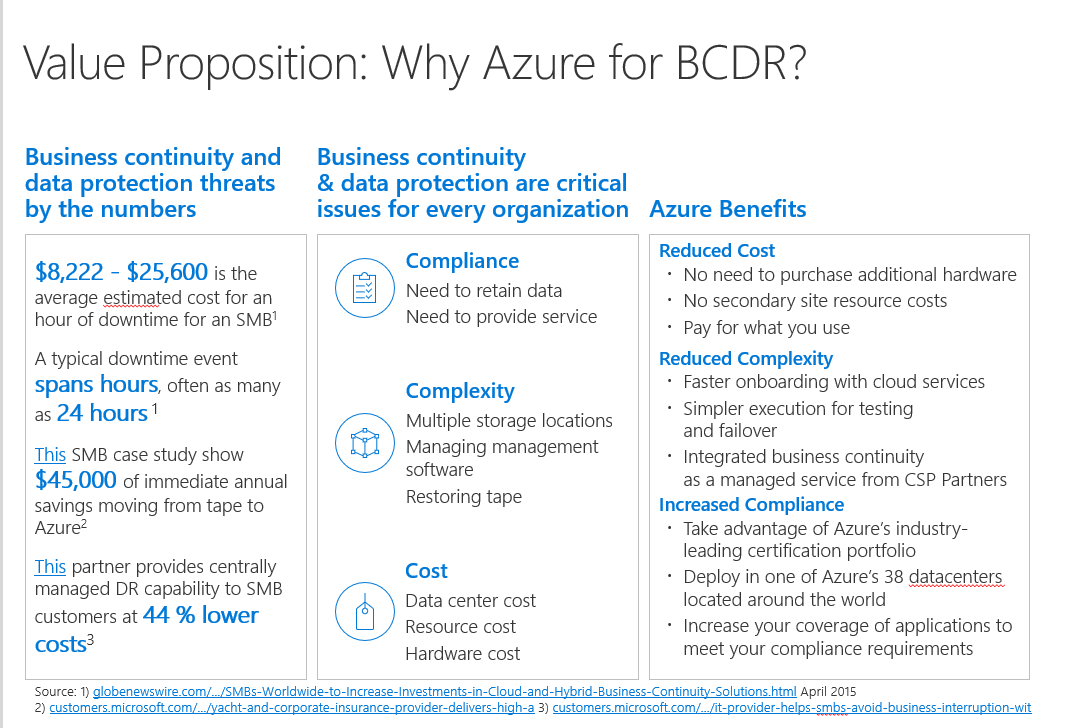 1. Value Proposition
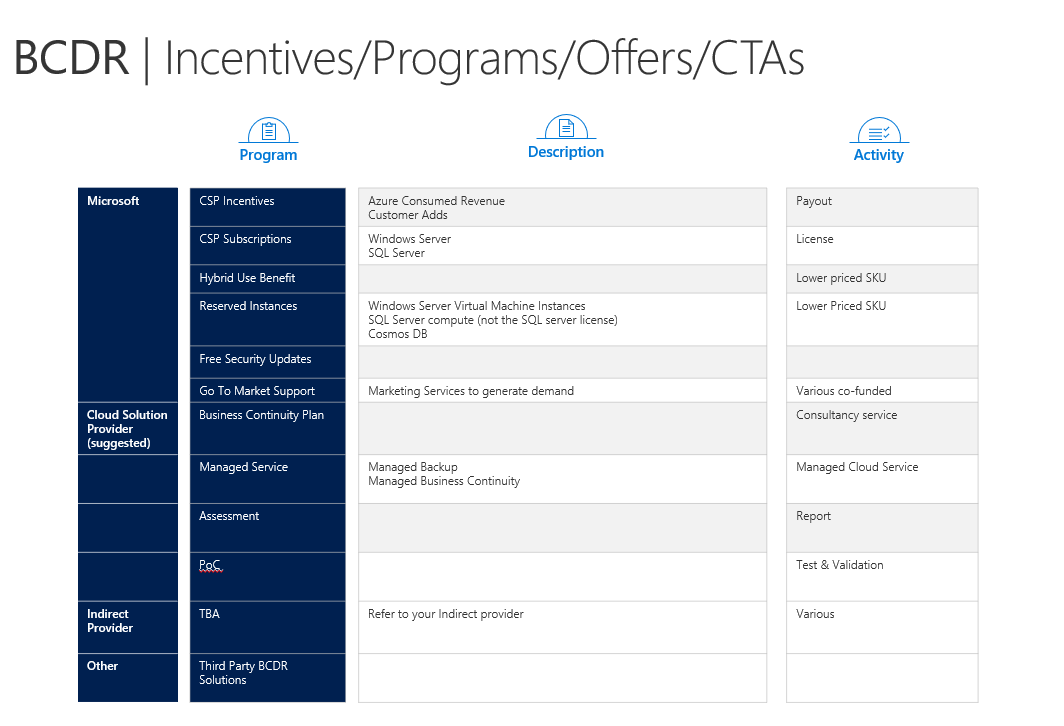 2. Target Scenarios
3. Incentive/Offer/CTAs
4. Sales & Marketing Assets
5. Probing Questions
6. Enablement
Click on image for more details
Click on image for more details
Sales & Marketing Assets
Probing Questions
Enablement
4
5
6
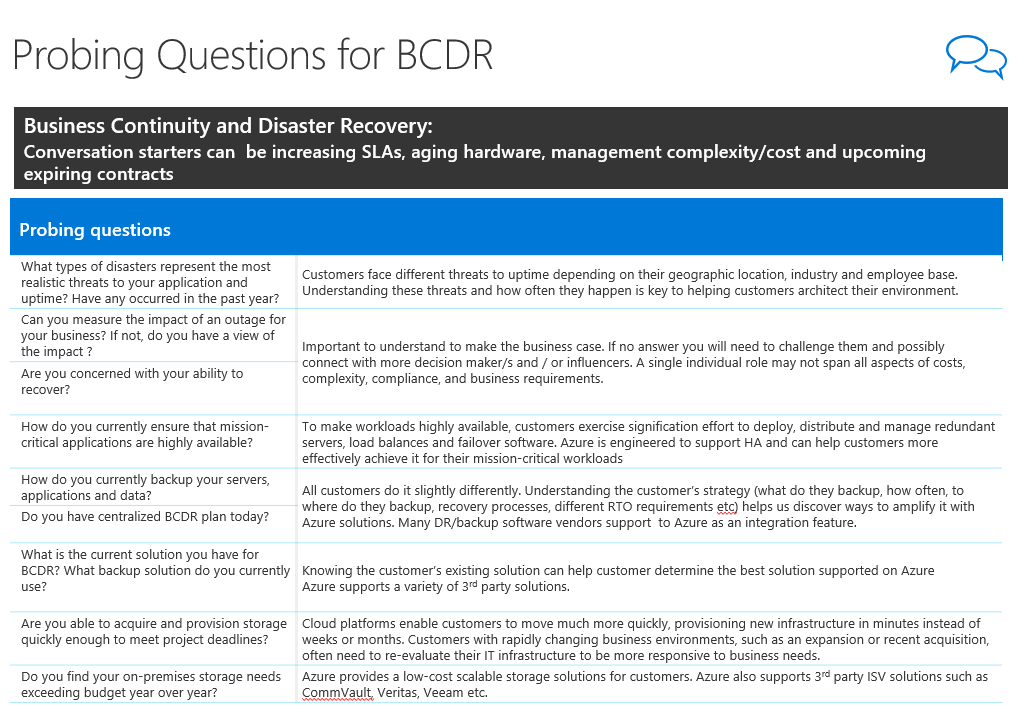 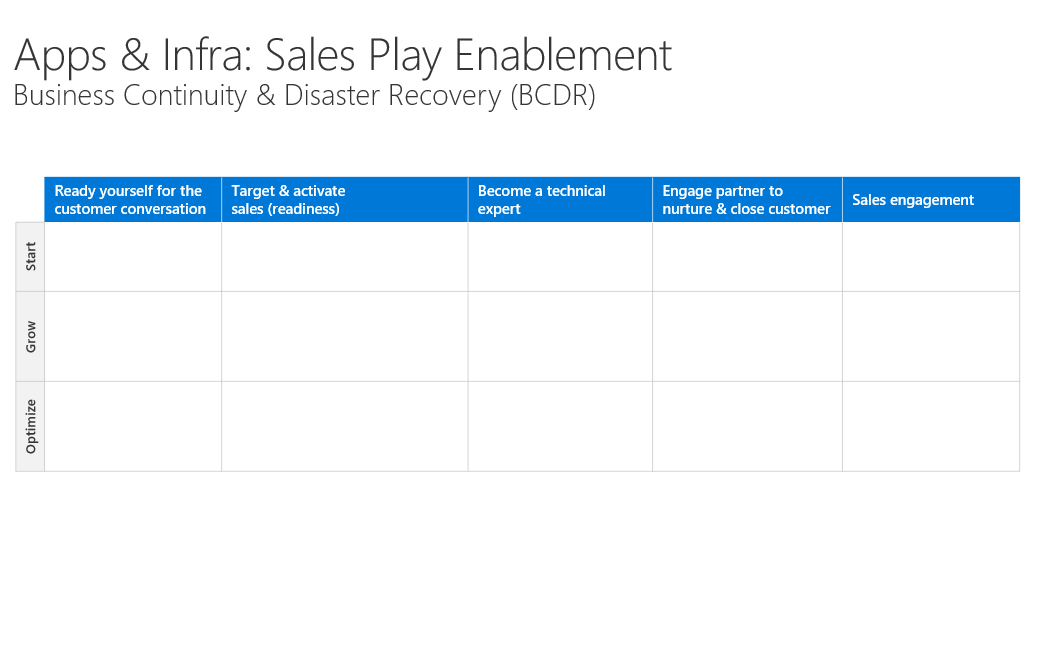 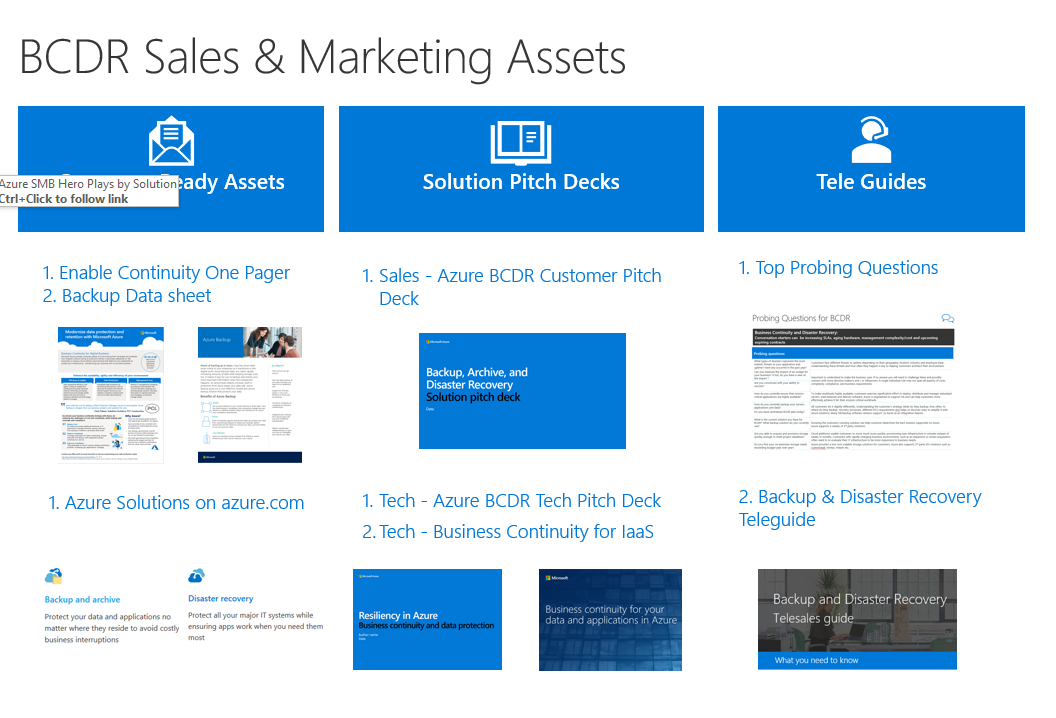 Click on image for more details
Click on image for more details
Click on image for more details
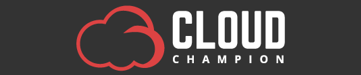 PLAY-IN-A-BOX NAVIGATION
Value Proposition: Why Azure for BCDR?
Overview
Definitions
Business continuity and data protection threats by the numbers
Business continuity& data protection are critical issues for every organization
Azure Benefits
Building SMB Plays
SMB Plays by Solution
Play-in-the-Box
BCDR
1. Value Proposition
$8,222 - $25,600 is the average estimated cost for an hour of downtime for an SMB1
A typical downtime event spans hours, often as many as 24 hours 1 
This SMB case study show $45,000 of immediate annual savings moving from tape to Azure2
This partner provides centrally managed DR capability to SMB customers at 44 % lower costs3
Reduced Cost
No need to purchase additional hardware
No secondary site resource costs
Pay for what you use
Reduced Complexity
Faster onboarding with cloud services
Simpler execution for testing and failover
Business continuityas a managed service from CSP Partners
Increased Compliance
Take advantage of Azure’s industry-leading certification portfolio
Deploy in one of Azure’s more than 38 datacenters located around the world
Increase your coverage of applications to meet your compliance requirements
2. Target Scenarios
Compliance
Need to retain data
Need to provide service
3. Incentive/Offer/CTAs
4. Sales & Marketing Assets
5. Probing Questions
6. Enablement
Complexity
Multiple storage locations
Managing management software
Restoring tape
Cost
Data center cost
Resource cost
Hardware cost
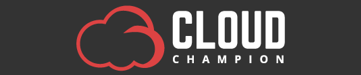 Source: 1) globenewswire.com/.../SMBs-Worldwide-to-Increase-Investments-in-Cloud-and-Hybrid-Business-Continuity-Solutions.html April 2015
2) customers.microsoft.com/.../yacht-and-corporate-insurance-provider-delivers-high-a 3) customers.microsoft.com/.../it-provider-helps-smbs-avoid-business-interruption-wit
PLAY-IN-A-BOX NAVIGATION
BCDR | Incentives/Programs/Offers/CTAs
Overview
Definitions
Building SMB Plays
SMB Plays by Solution
Program
Description
Activity
Play-in-the-Box
BCDR
1. Value Proposition
2. Target Scenarios
3. Incentive/Offer/CTAs
4. Sales & Marketing Assets
5. Probing Questions
6. Enablement
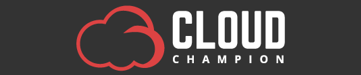 PLAY-IN-A-BOX NAVIGATION
BCDR Sales & Marketing Assets
Overview
Definitions
Customer-Ready Assets
Solution Pitch Decks
Tele Guides
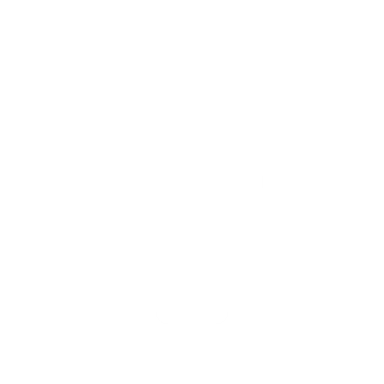 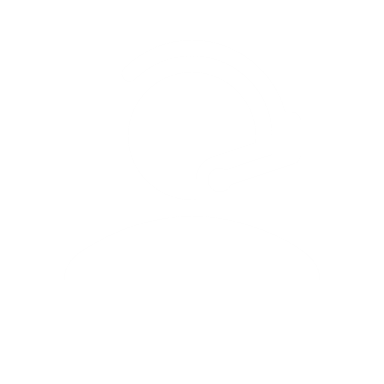 Building SMB Plays
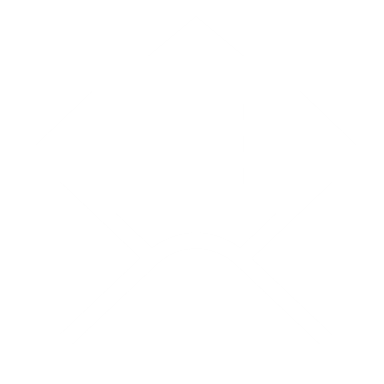 SMB Plays by Solution
Play-in-the-Box
BCDR
1. Value Proposition
2. Target Scenarios
3 Incentive/Offer/CTAs
1. Enable Continuity One Pager
2. Backup Data sheet
Top Probing Questions
Sales - Azure BCDR Customer Pitch Deck
4. Sales & Marketing Assets
5. Probing questions
6. Enablement
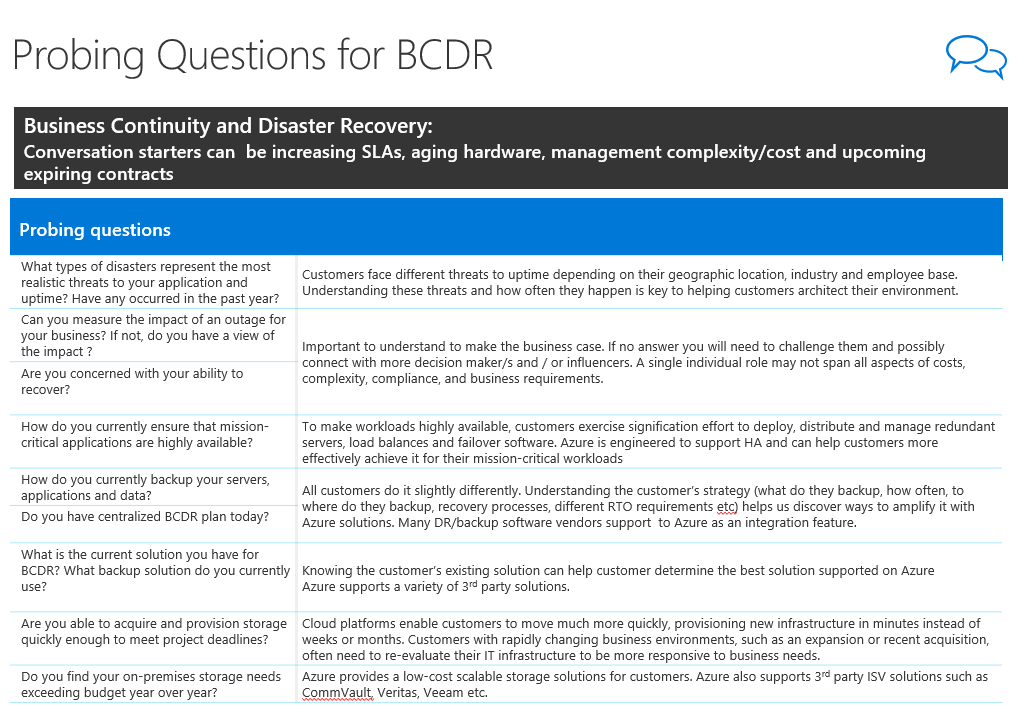 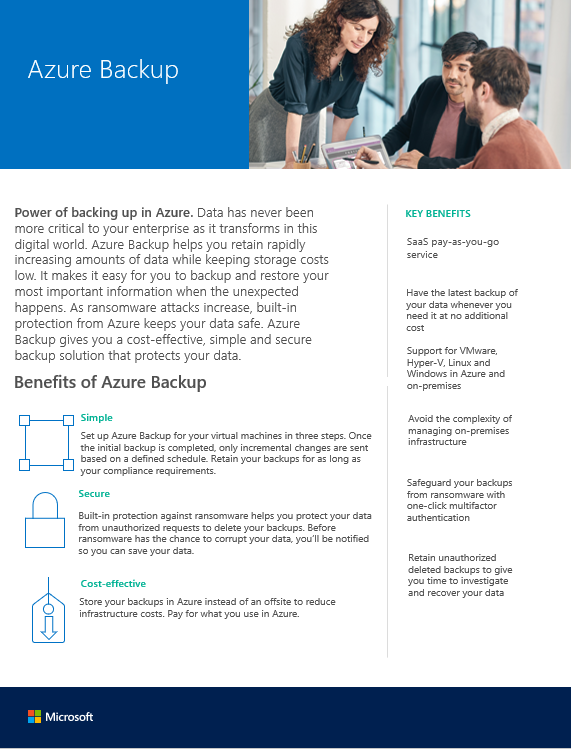 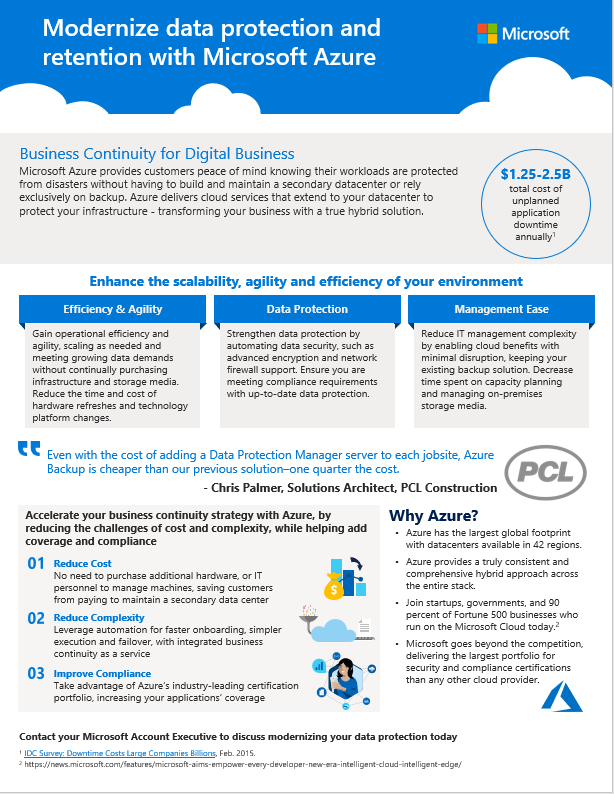 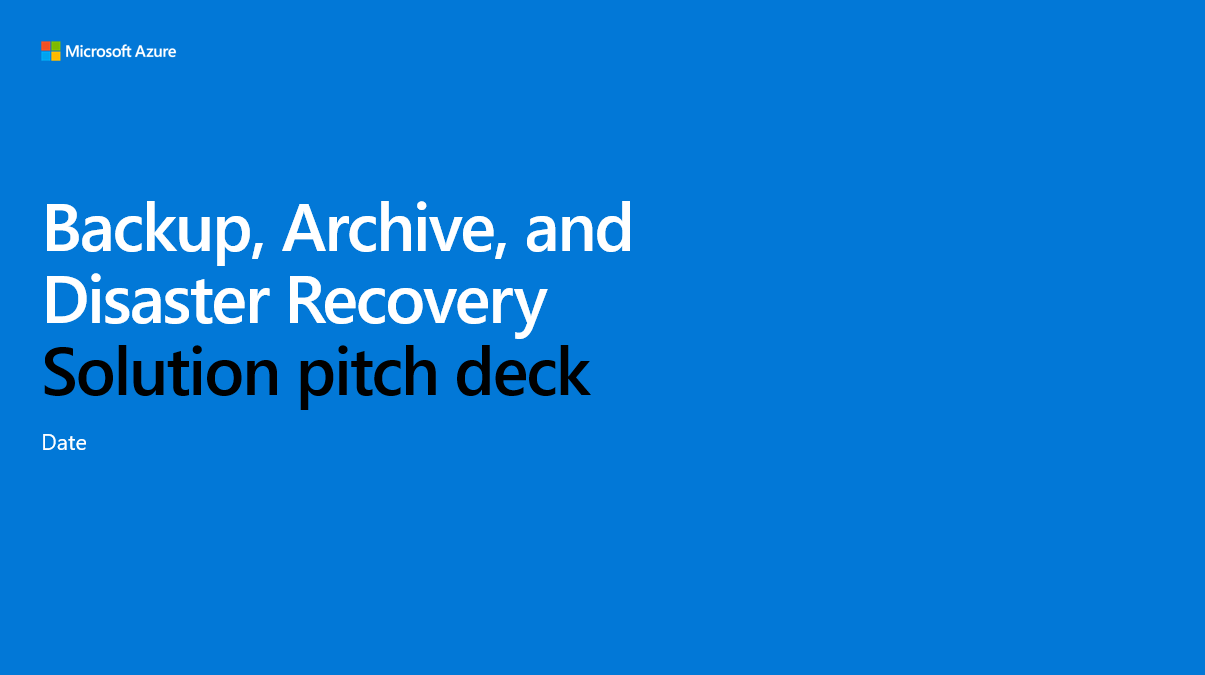 1. Azure Solutions on azure.com
2. Backup & Disaster Recovery Teleguide
Tech - Azure BCDR Tech Pitch Deck
Tech - Business Continuity for IaaS
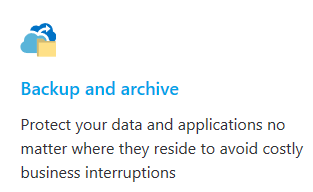 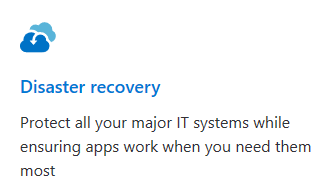 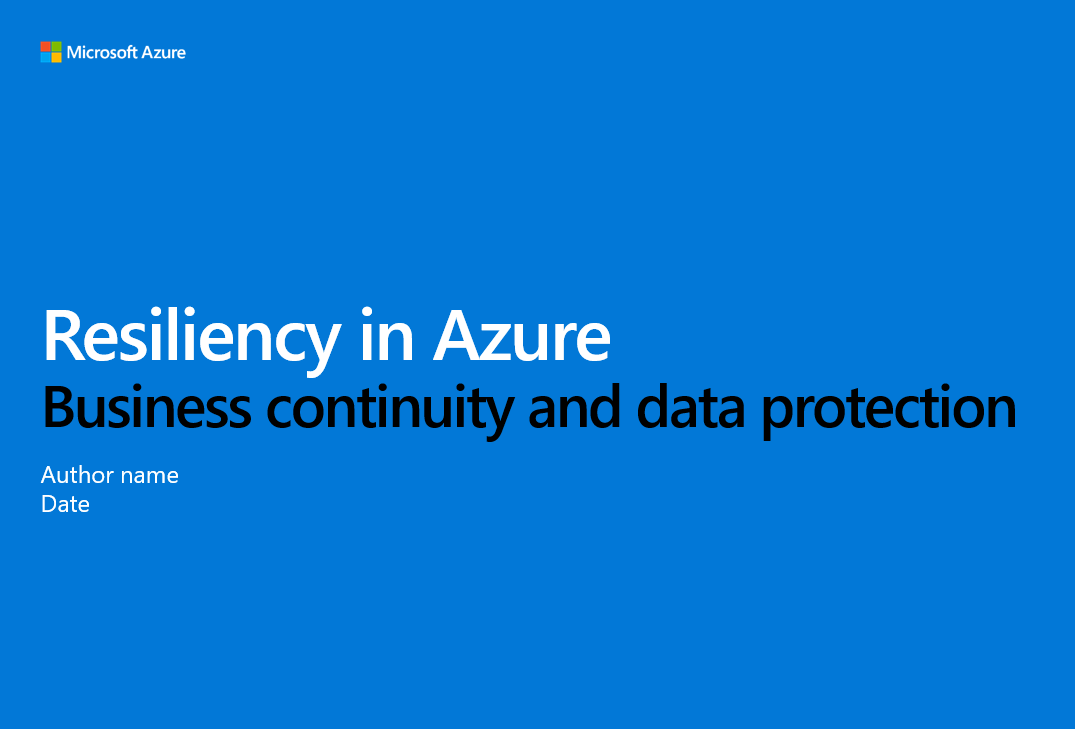 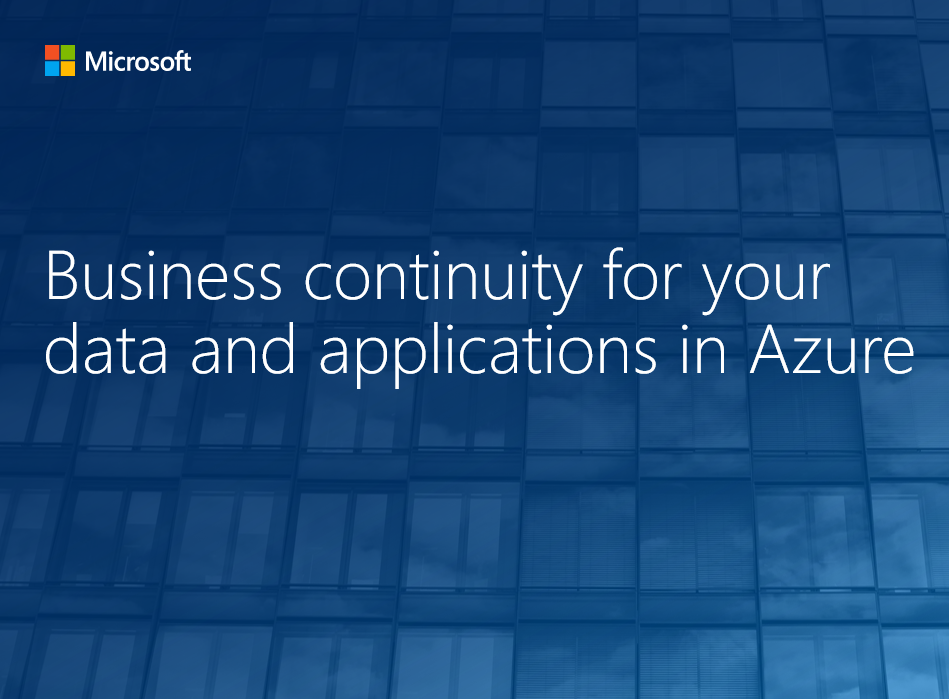 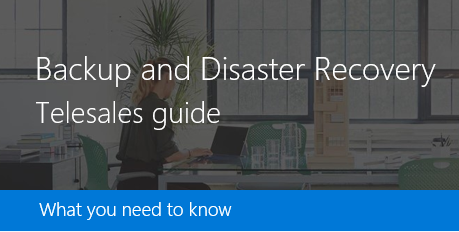 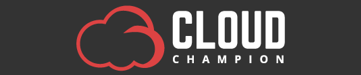 PLAY-IN-A-BOX NAVIGATION
Probing Questions for BCDR 1(2)
Overview
Definitions
Business Continuity and Disaster Recovery: 
Conversation starters can  be increasing SLAs, aging hardware, management complexity/cost and upcoming expiring contracts
Building SMB Plays
SMB Plays by Solution
Play-in-the-Box
BCDR
Probing questions
1. Value Proposition
2. Target Scenarios
3. Incentive/Offer/CTAs
4. Sales & Marketing Assets
5. Probing Questions
6. Enablement
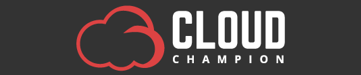 PLAY-IN-A-BOX NAVIGATION
Objection Handling for BCDR 2 (2)
Overview
Definitions
Business Continuity and Disaster Recovery: 
Conversation starters can  be increasing SLAs, aging hardware, management complexity/cost and upcoming expiring contracts
Building SMB Plays
SMB Plays by Solution
Play-in-the-Box
BCDR
1. Value Proposition
2. Target Scenarios
3. Incentive/Offer/CTAs
4. Sales & Marketing Assets
5. Probing Questions
6. Enablement
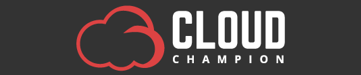 PLAY-IN-A-BOX NAVIGATION
Apps & Infra: Sales Play Enablement – The EssentialsBusiness Continuity & Disaster Recovery (BCDR)
Overview
Definitions
Building SMB Plays
SMB Plays by Solution
Play-in-the-Box
BCDR
1. Value Proposition
2. Target Scenarios
3. Incentive/Offer/CTAs
4. Sales & Marketing Assets
5. Probing questions
6. Enablement
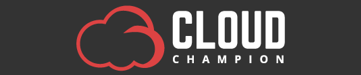